Class 4 Residential
Kingswood, Dearne Valley.

20 minutes from Doncaster in the South Yorkshire.
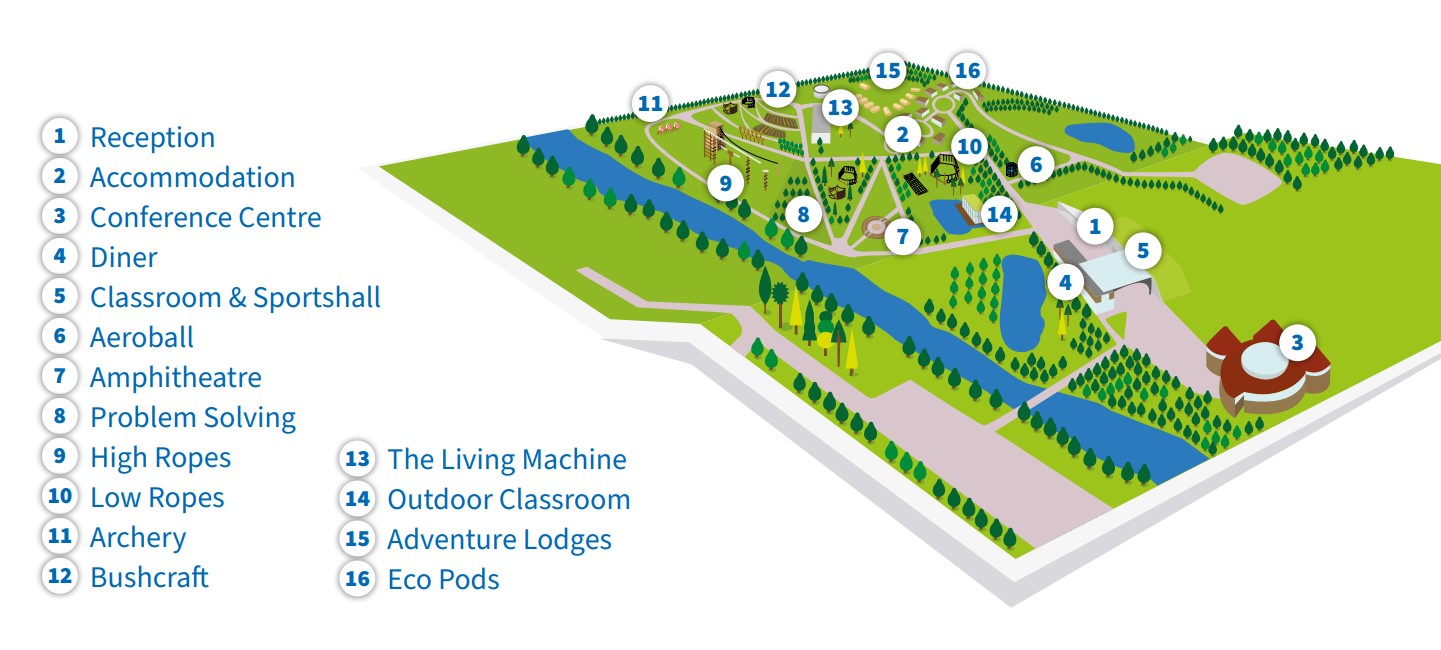 Room Allocations
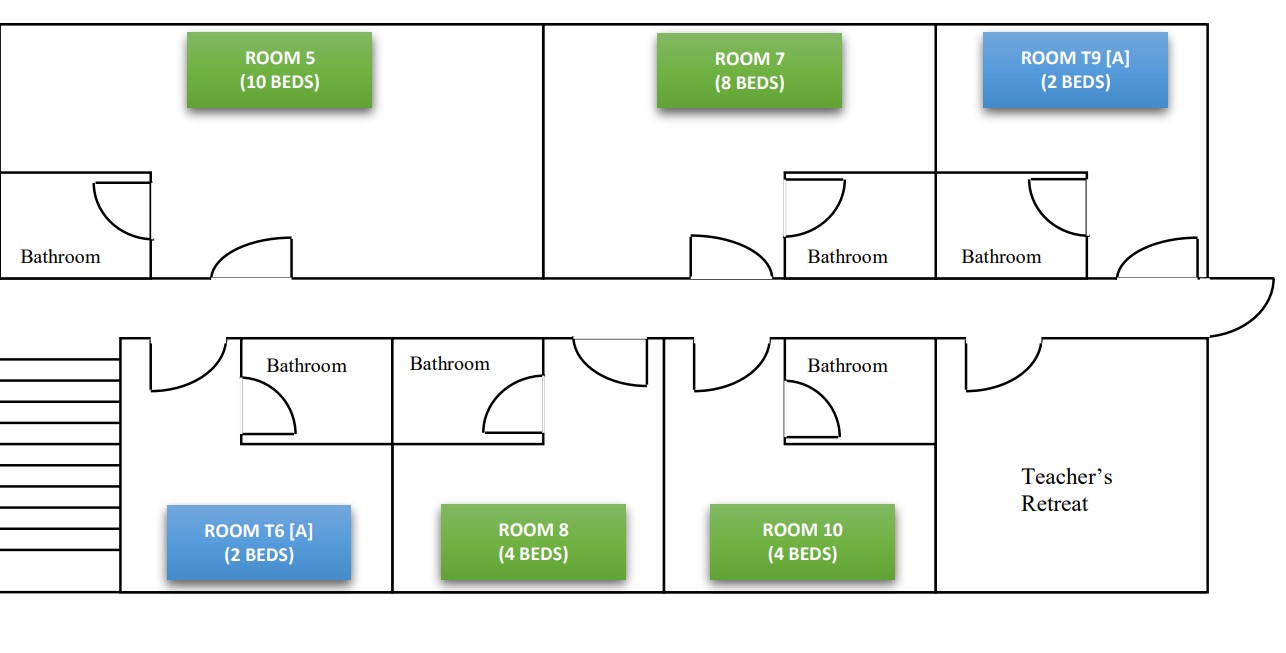 Mrs Glover and Mrs Draper
Mixture of Year 5 and 6 boys
Year 5 girls
Mrs Acheson
OC, ET, SC
Year 6 girls
Wednesday
Thursday
Friday
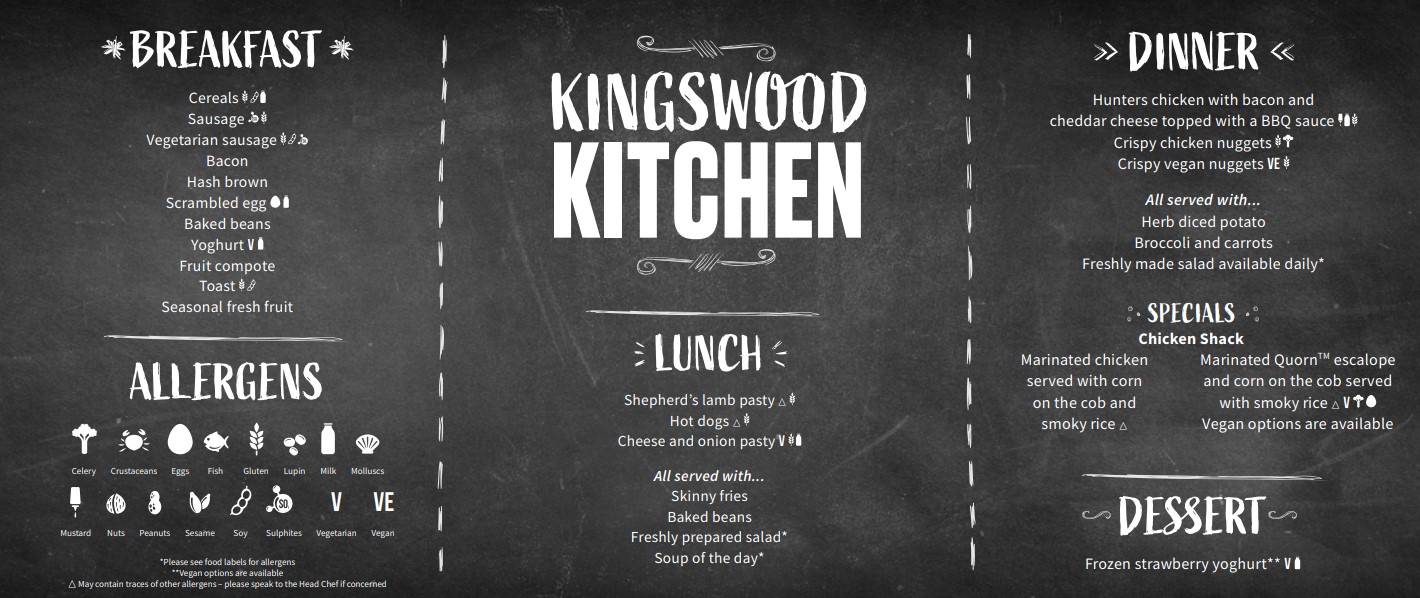 Kingswood
To find out more about Kingswood you can visit their website: www.kingswood.co.uk.